.
Strategically supporting PrEP implementation for adolescents & young adults
Shona Dalal, PhD
24 July 2018
www.who.int
Recurring questions about PrEP for youth
Who are these young people who need PrEP?
Why do they get infected with HIV at such a high rate?
Where are they?
How do we reach them?
Is PrEP dangerous for young people? 
Will they actually take a pill a day? 
How can we give PrEP to those <18 years? 
How do we measure how we’re doing if people can stop & start PrEP at will?
#OfferPrEP
2
Pulling together what we know - 1
Who are these young people?
Aged  ~15-24 years
Young key populations globally
Young women in particular in sub-Saharan Africa
Why do they get infected at such a high rate?
Biology
Behavior
Structural barriers
Social norms
Where are they?
Community 
Health services (HTS, contraception, ANC, STI)
How do we reach them?
Create demand
Differentiate risk / Improve risk perception
Integrate services
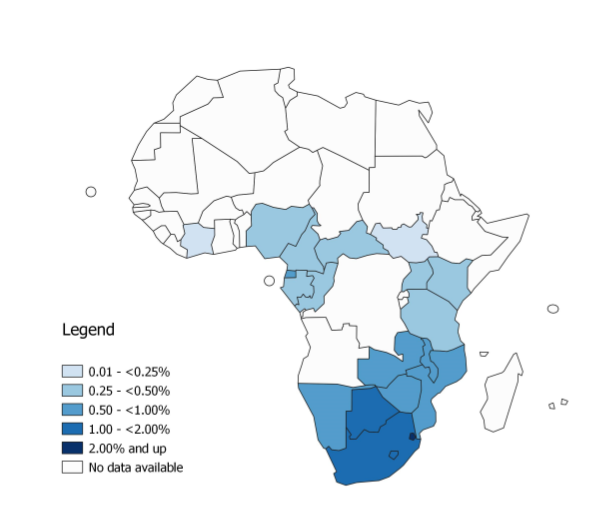 Twenty countries with the highest HIV incidence rate among young women ages 15–24 years

Source: UNAIDS 2018 estimates
#OfferPrEP
3
Pulling together what we know - 2
Is PrEP dangerous for young people? 
Safe if >35 kg
Clinical considerations for BMD, kidney function, pregnancy & breastfeeding etc.
Will they actually take a pill a day? 
Yes! 
But continuation on PrEP is a challenge
Improve access –policy & structural barriers
How can we give PrEP to those <18 years? 
With sensitivity & care
Support services
How do we measure how we’re doing if people can stop & start PrEP at will?
Disaggregate by 5 year age bands
Track outcomes – referrals, loss to follow up, adverse events
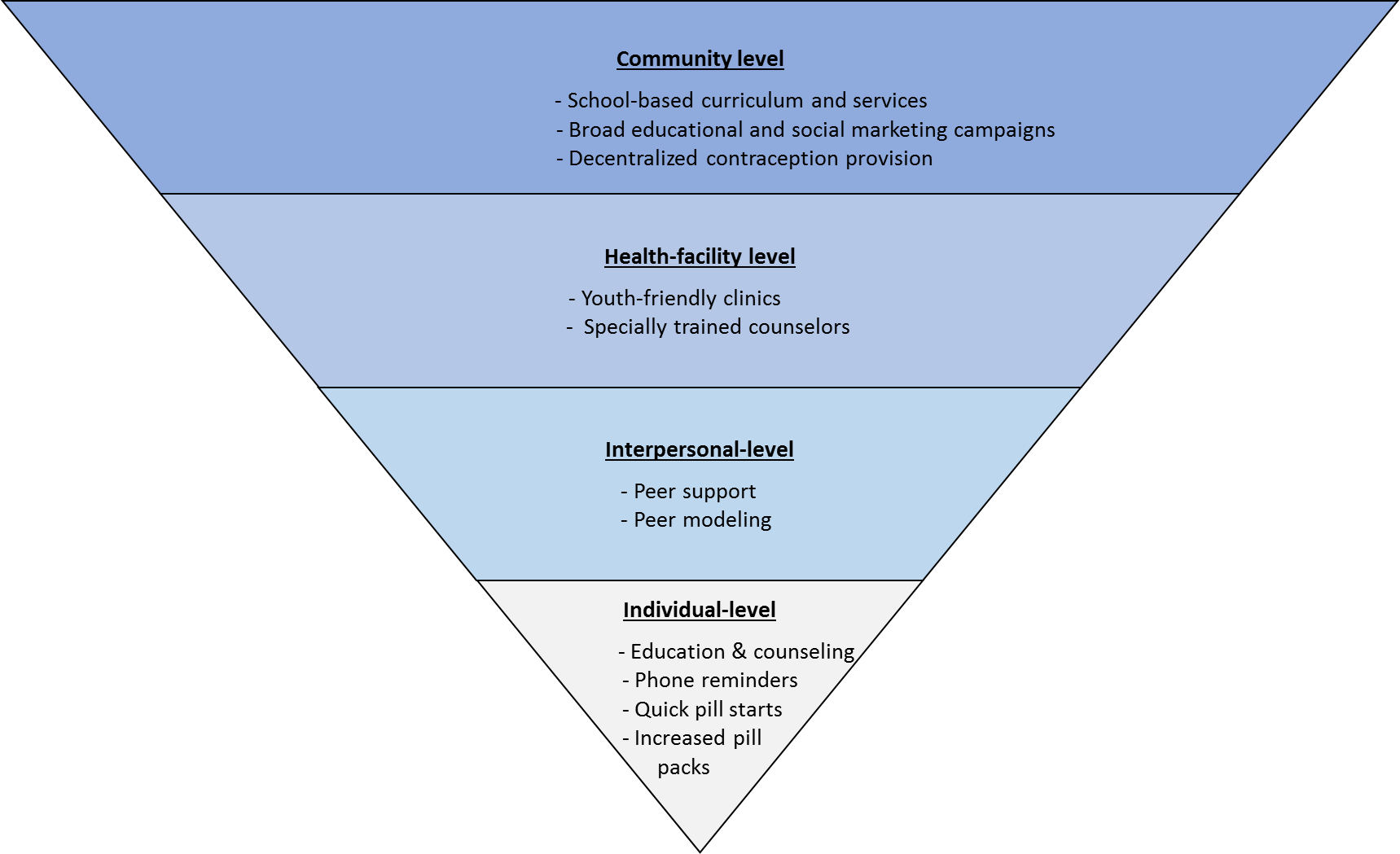 Review of interventions to improve uptake, adherence and continuation of oral contraceptives among youth

Source: Velloza et al., unpublished
#OfferPrEP
4
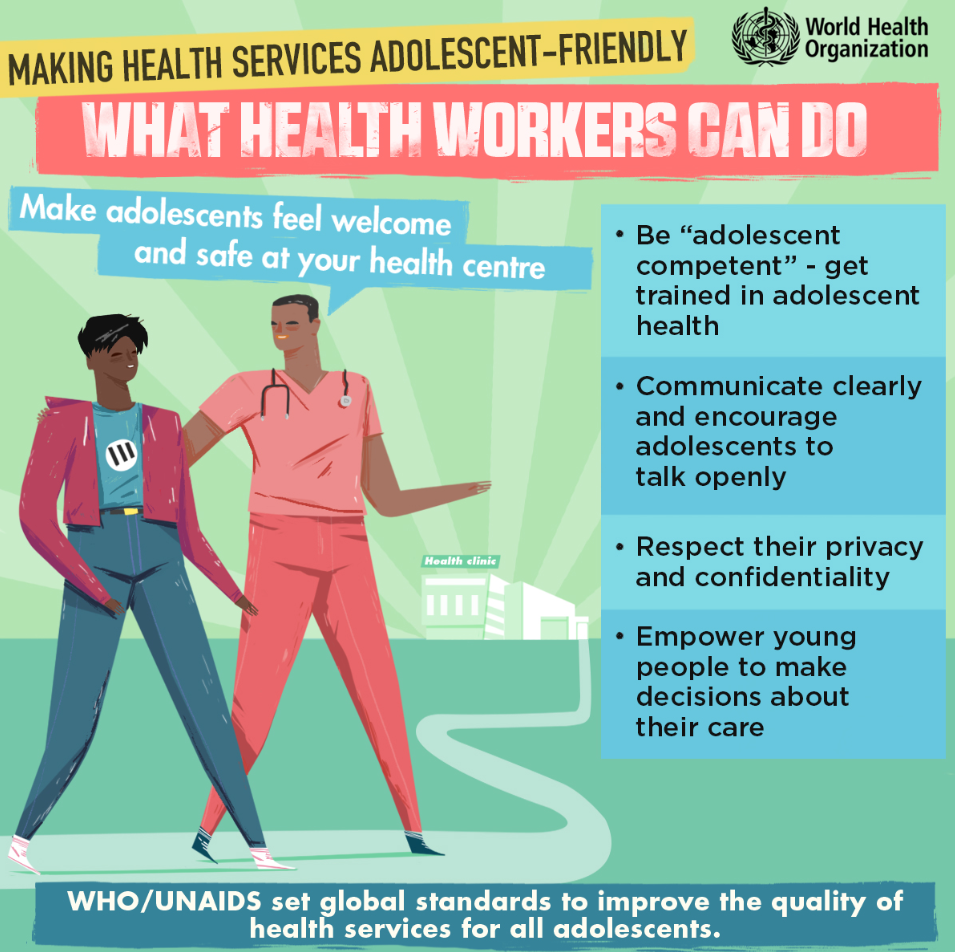 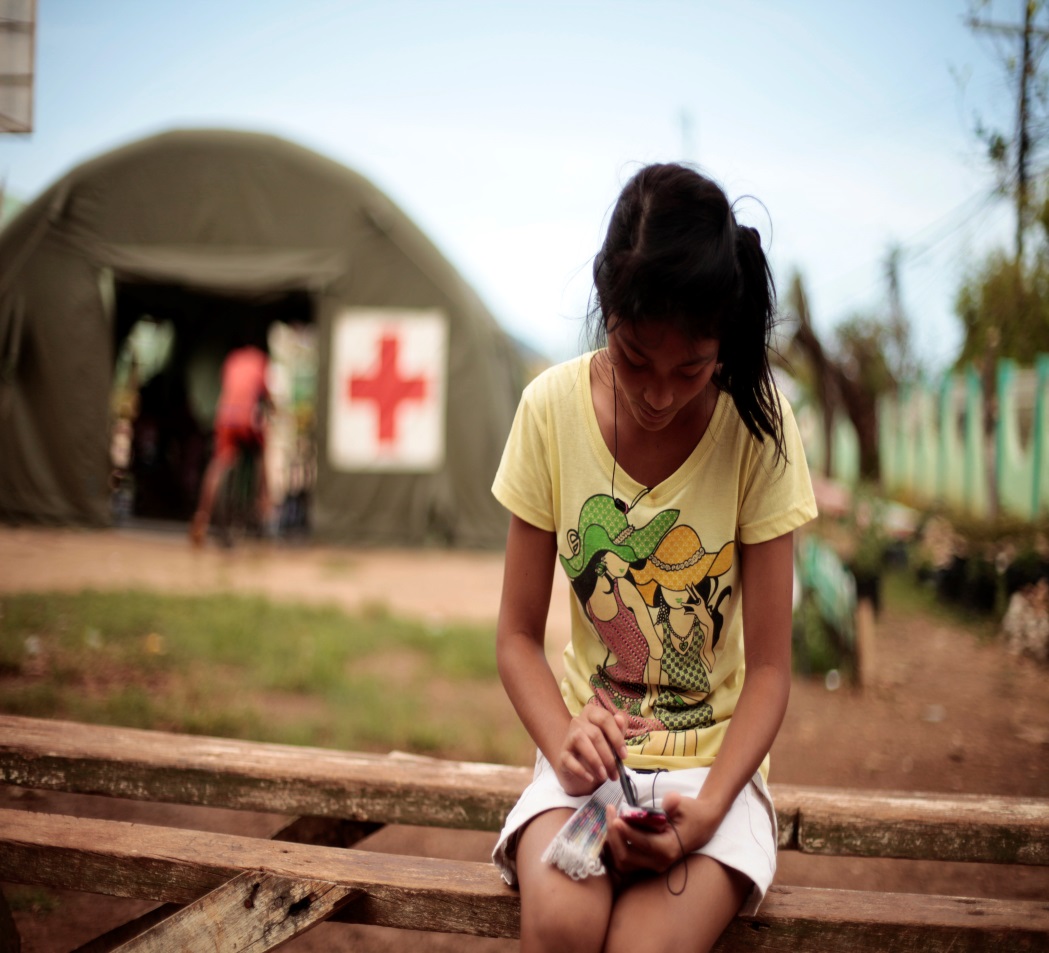 #OfferPrEP
5
Acknowledgements
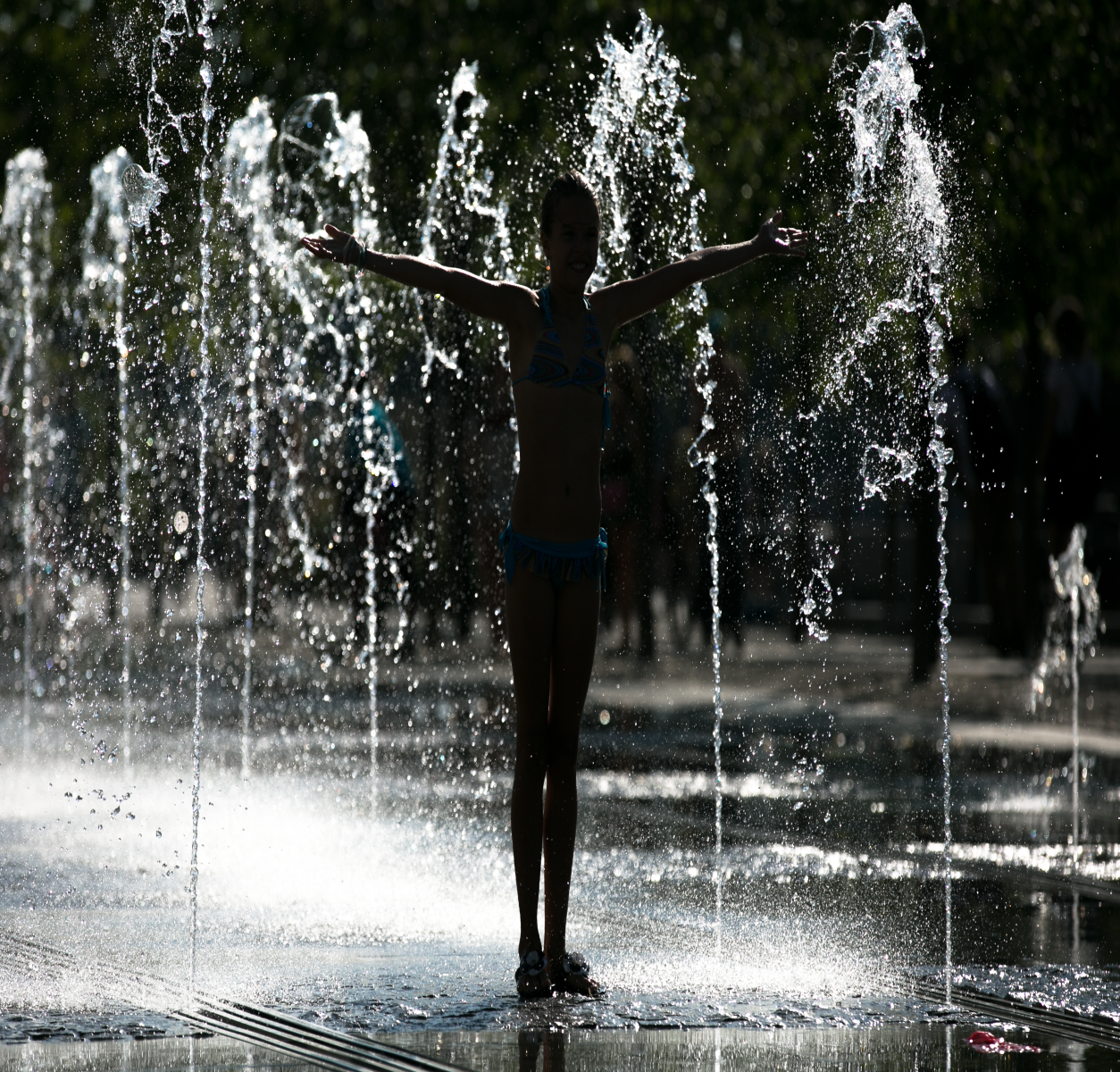 Bill Kapogiannis
Connie Celum
Linda-Gail Bekker
Sinead Delaney-Moretlwe
Sybil Hosek

Rachel Baggaley
Michelle Rodolph
Ioannis Mameletzis-Hodges

Module reviewers
#OfferPrEP
6